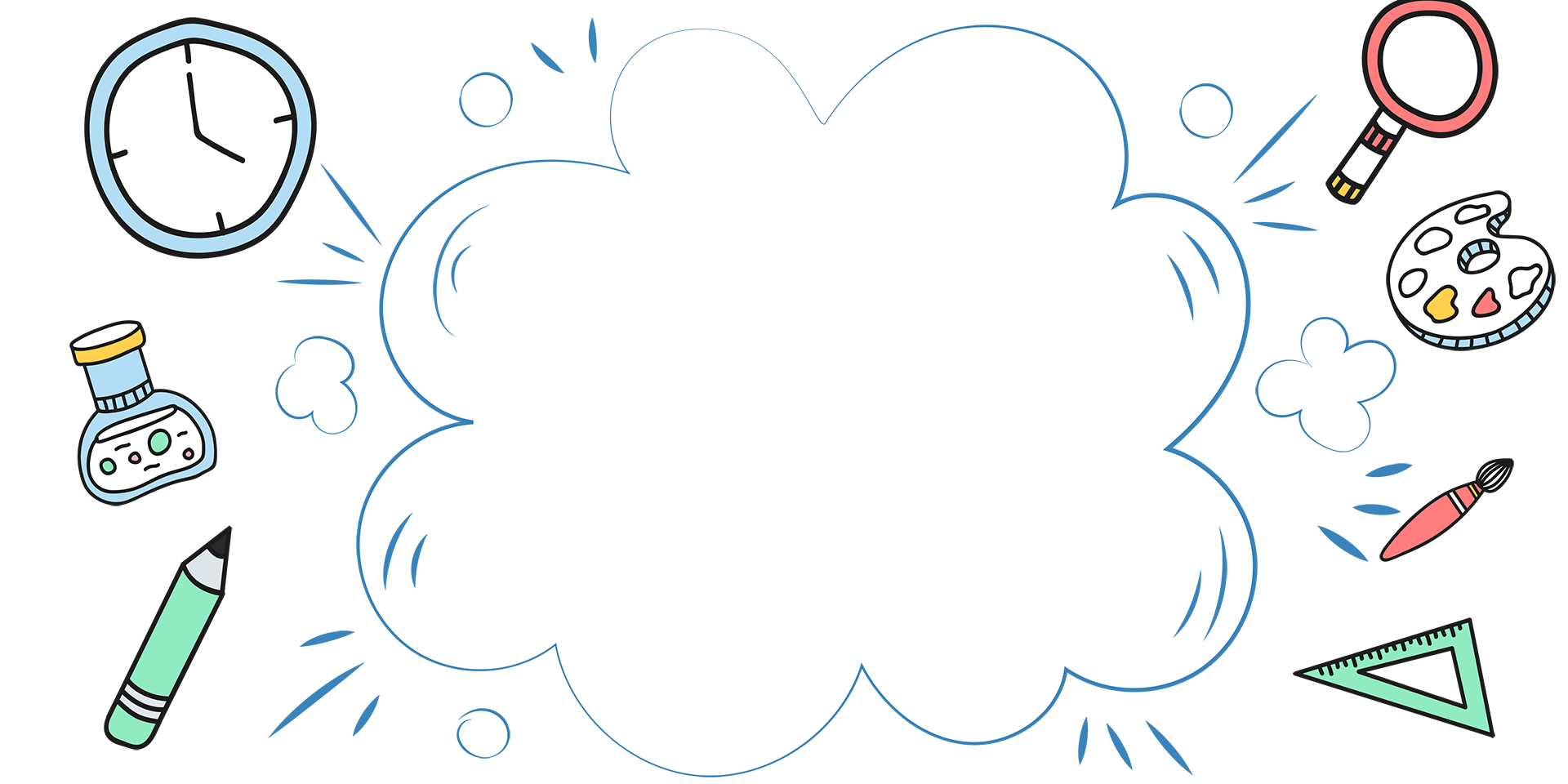 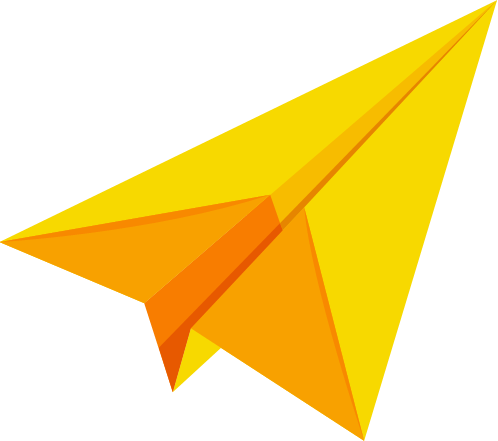 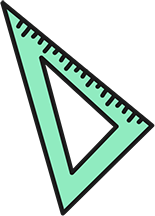 MÔN TOÁN
LỚP 3
Bài 42: Ôn tập biểu thức số
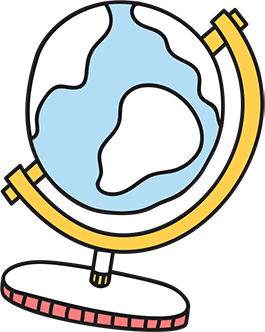 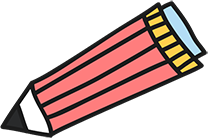 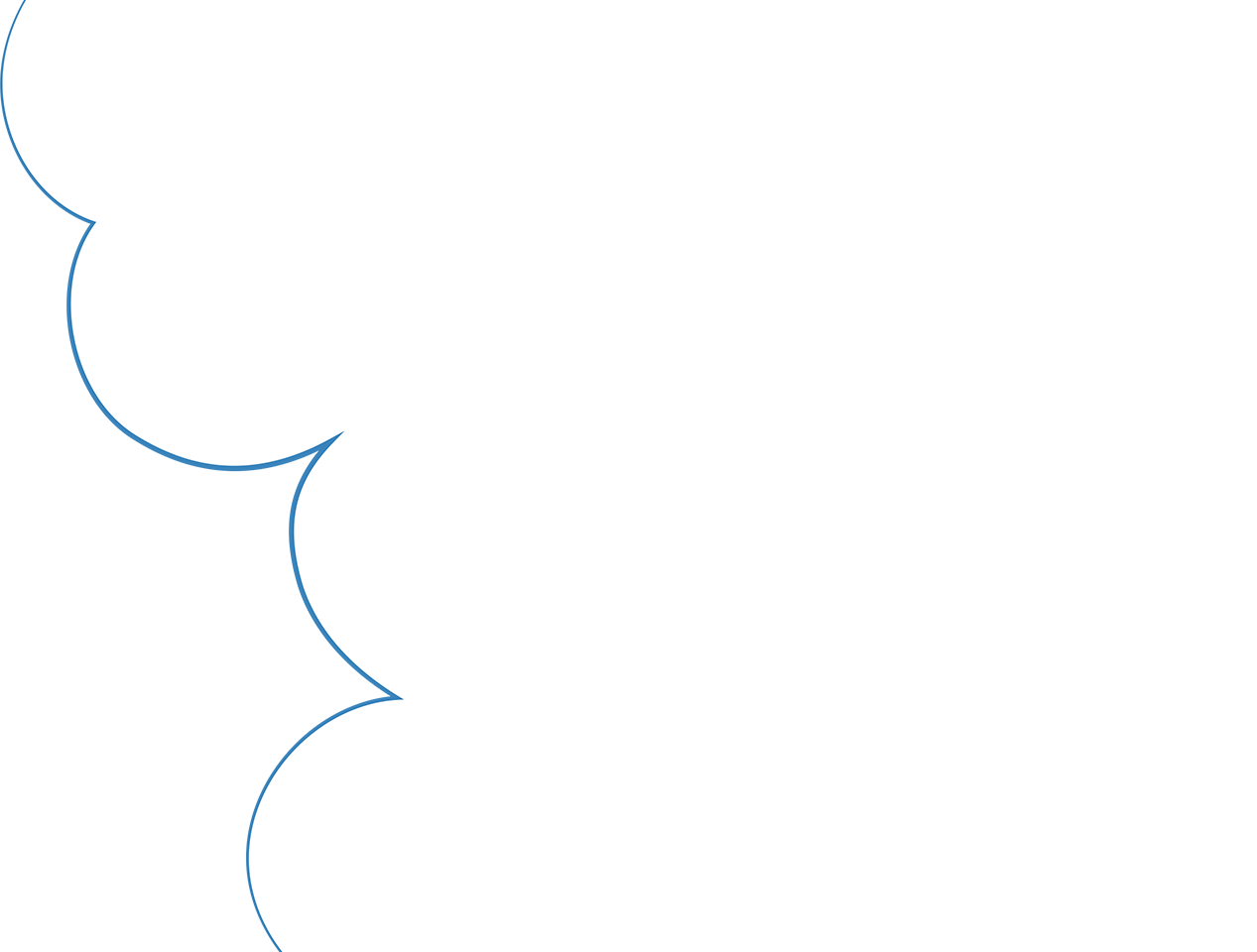 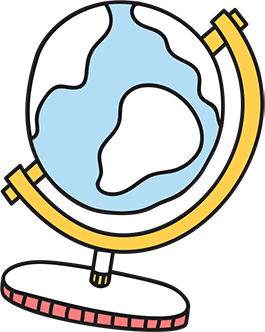 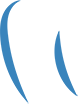 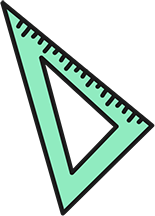 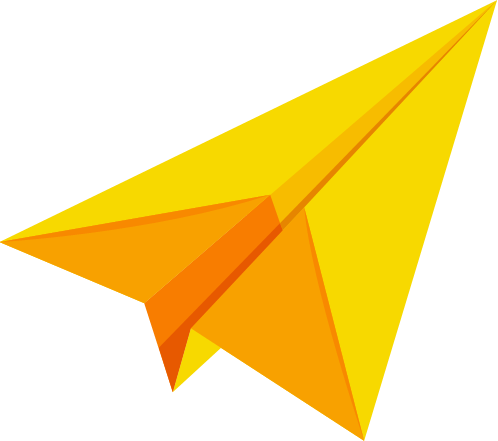 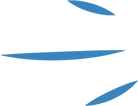 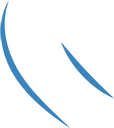 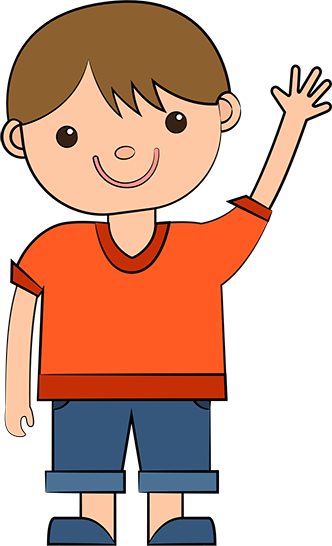 TIẾT 1
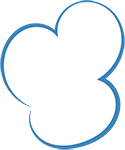 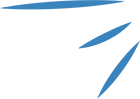 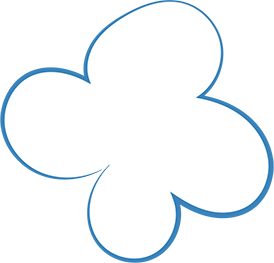 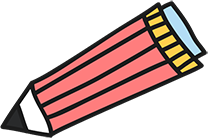 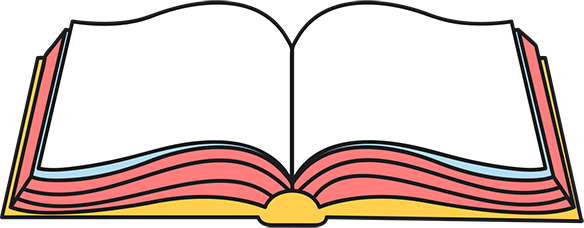 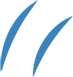 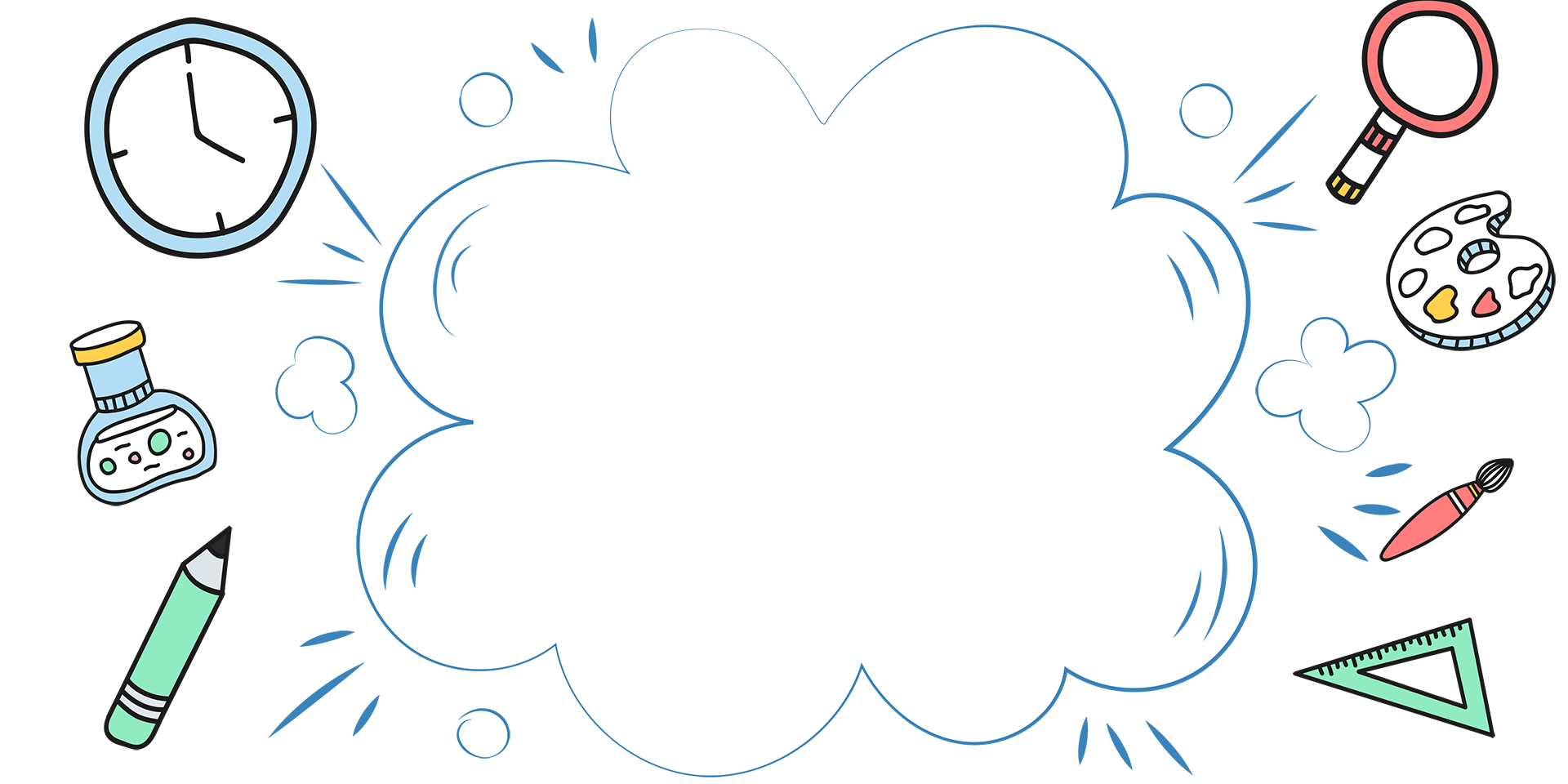 KHỞI ĐỘNG
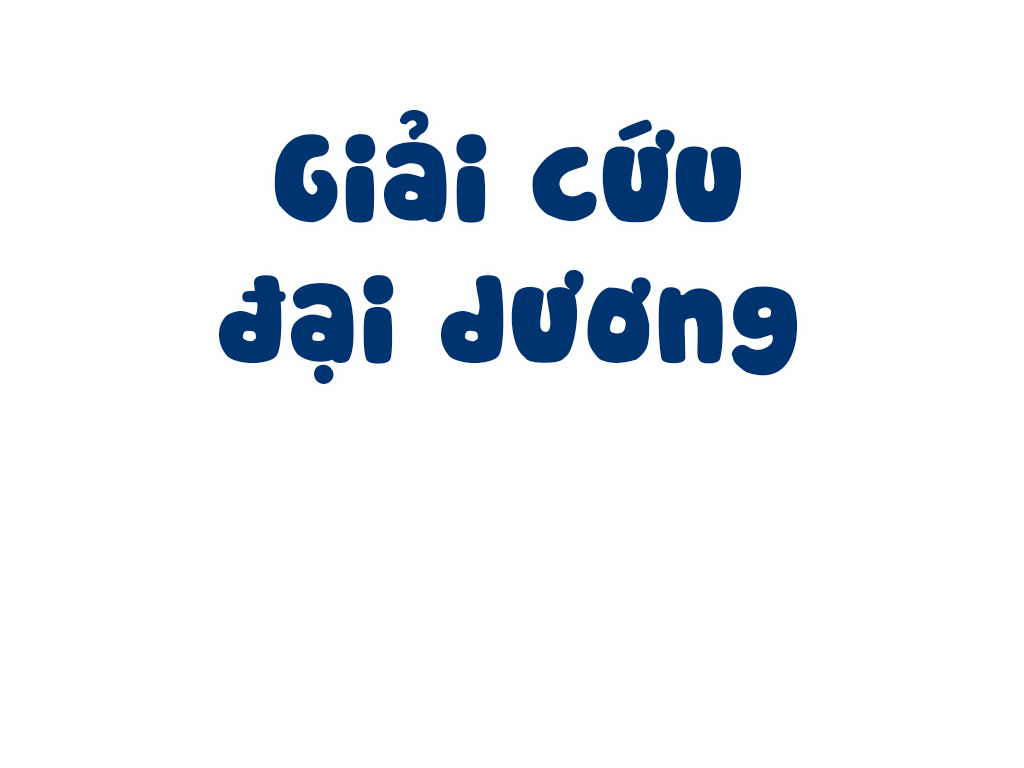 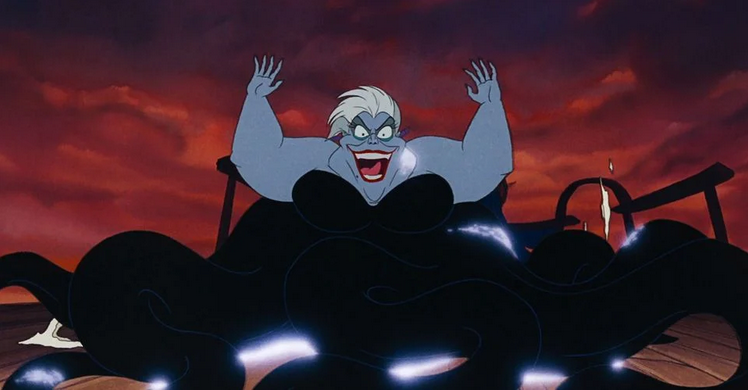 Mụ phù thủy độc ác, nham hiểm đã bắt cóc hết sinh vật biển
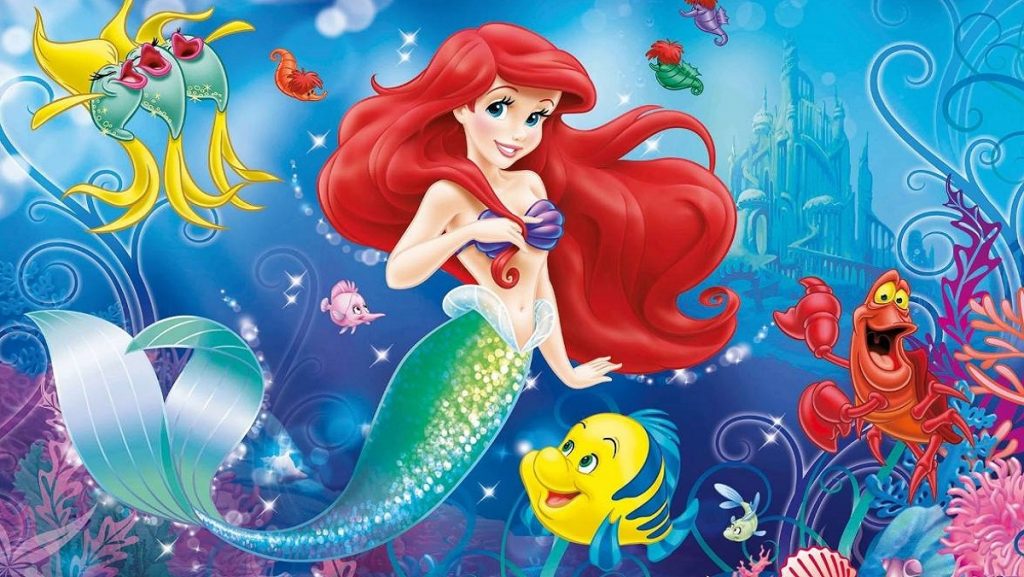 Em hãy giúp nàng tiên cá giải cứu các sinh vật biển nhé!
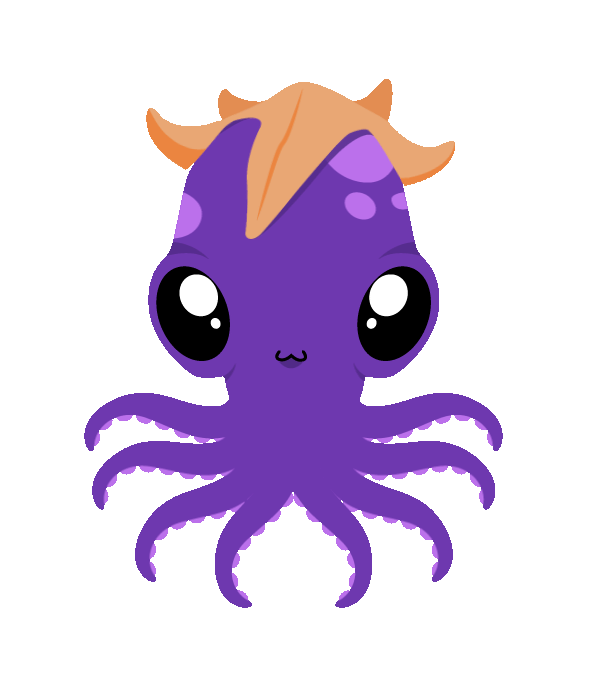 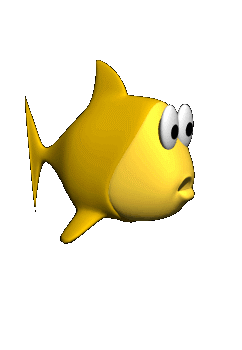 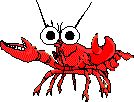 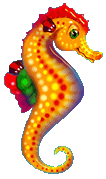 VỀ NHÀ THÔI
Tính:
812 : 8 = ?
101 (dư 4)
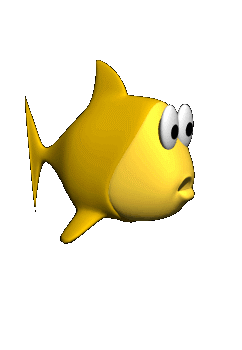 Tính:
237 x 2 = ?
474
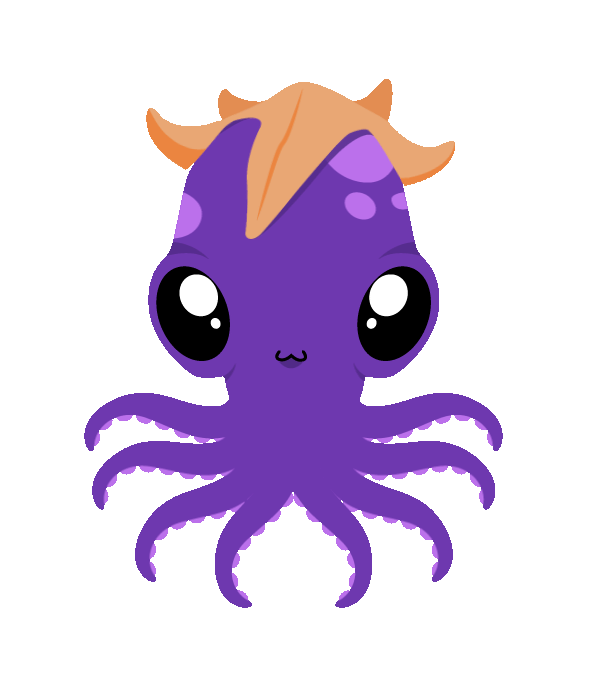 Tính:
872 : 3 = ?
290 (dư 2)
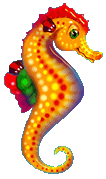 Tính:
150 x 5 = ?
750
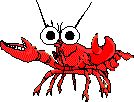 Cảm ơn bạn vì đã giúp chúng mình. Tặng bạn viên ngọc trai tuyệt đẹp này
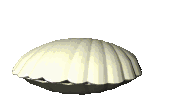 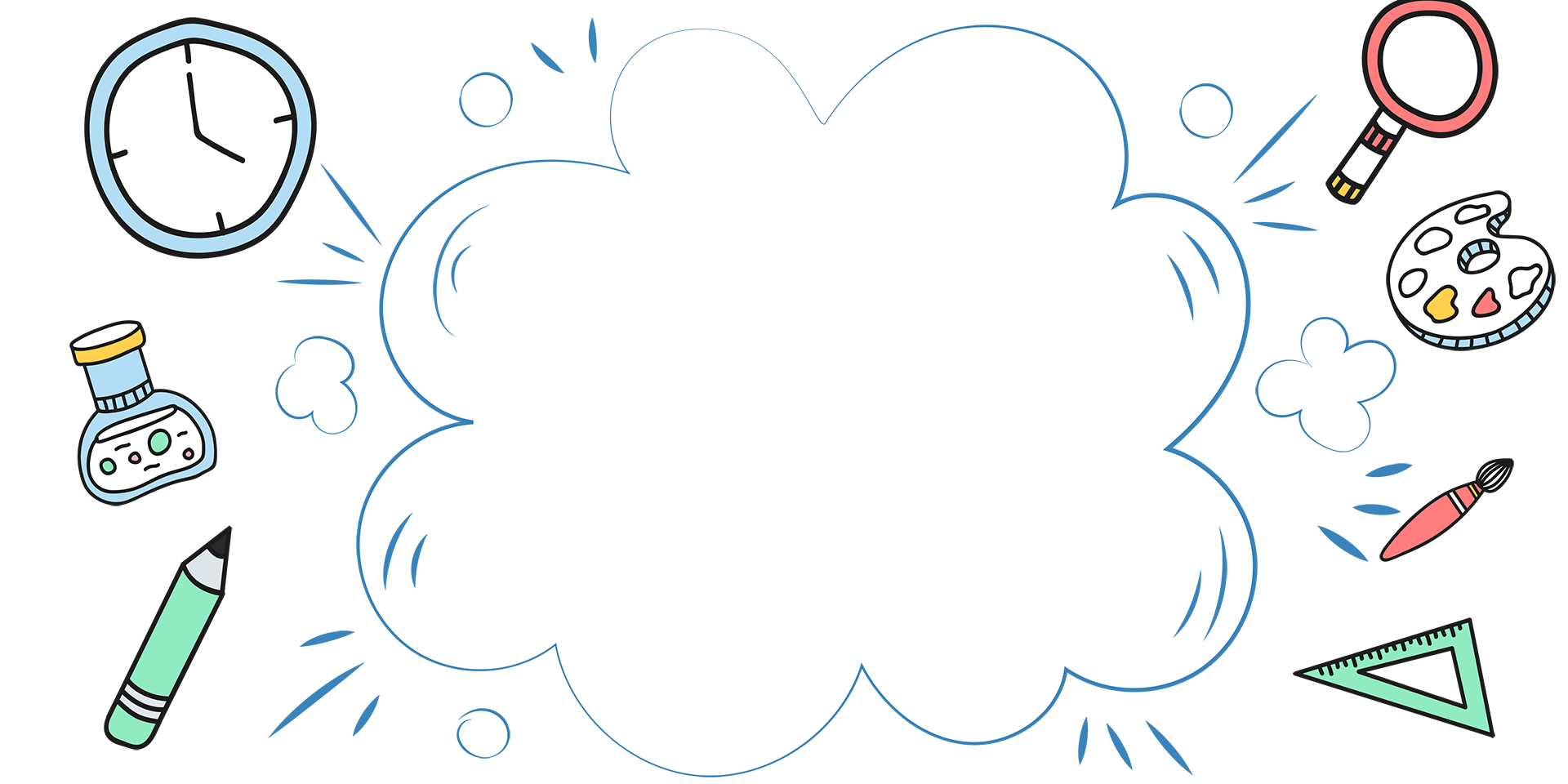 LUYỆN TẬP
Tính giá trị của biểu thức:
1
= 51 + 19
a) 731 – 680 + 19
= 70
b) 63 x 2 : 7
= 126 : 7
= 18
c) 14 x 6 – 29
= 84 – 29
= 55
b) 348 + 84 : 6
= 348 + 14
= 362
2
Mỗi bao gạo cân nặng 30kg, mỗi bao ngô cân nặng 45kg. Hỏi 3 bao gạo và 1 bao ngô cân nặng bao nhiêu ki – lô – gam?
Bài giải
3 bao ngô cân nặng là: 
30 x 3 = 90 (kg)
3 bao gạo và 1 bao ngô cân nặng tất cả là:
90 + 45 = 135 (kg)
                     Đáp số: 135 kg
Những biểu thức nào dưới đây có giá trị lớn hơn 80?
3
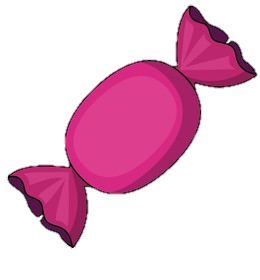 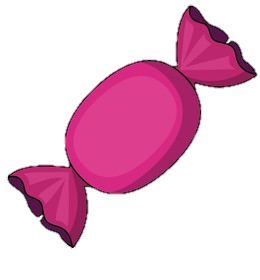 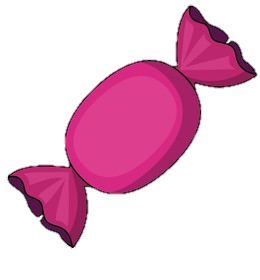 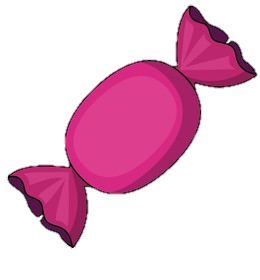 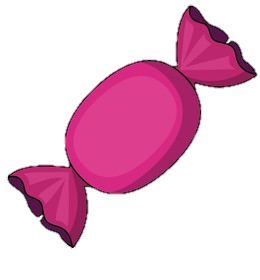 30 x 2 + 20
50 + 100 : 2
30 + 40 x 2
60 : 3 + 70
20 x 5 - 30
A
B
C
D
E
Đố em!
4
Chọn phép tính “+; -” thích hợp thay cho dấu “?”
5
+
?
5
?
-
5
= 5
-
+
= 5
5
?
5
?
5
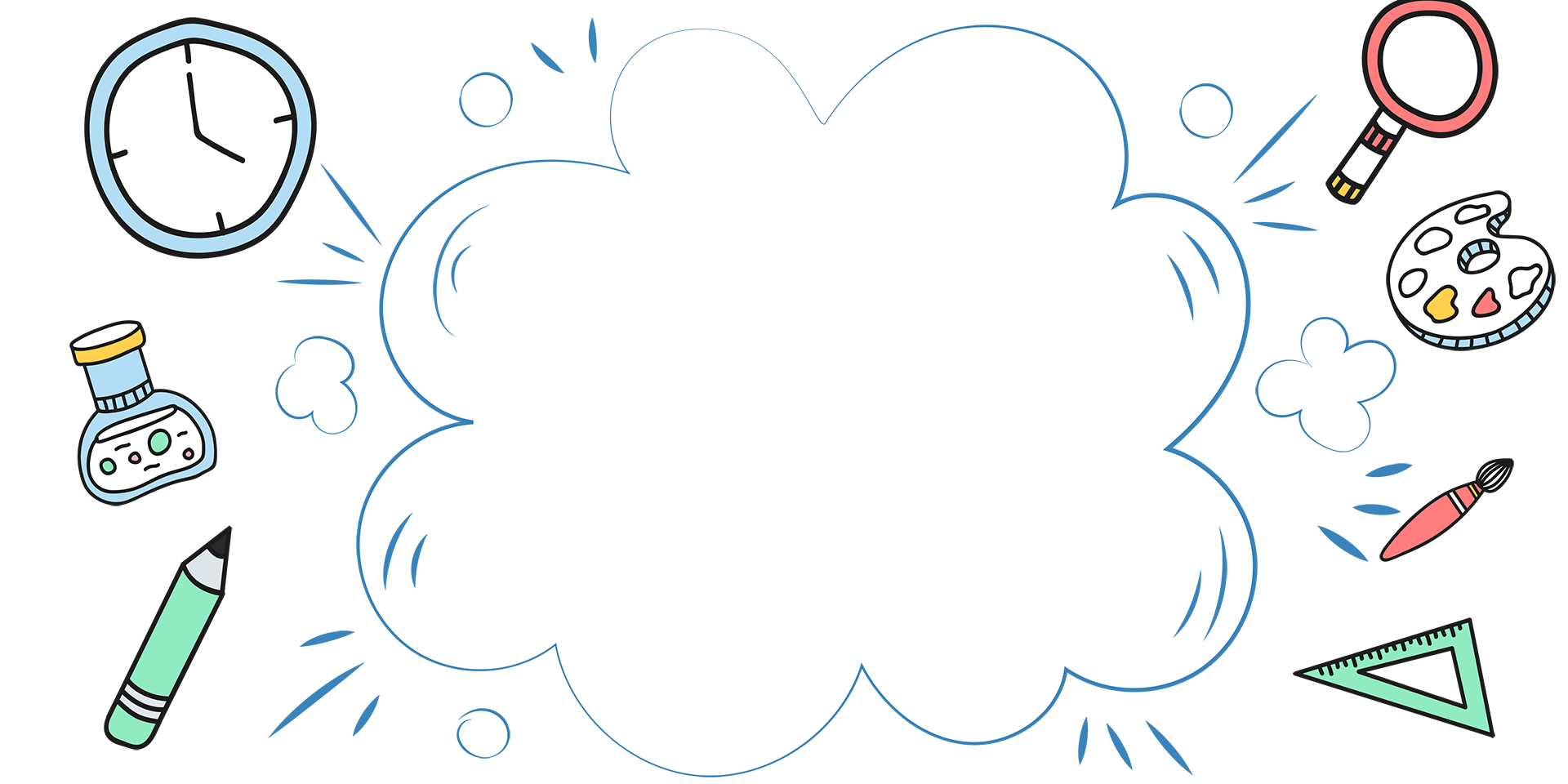 CỦNG CỐ
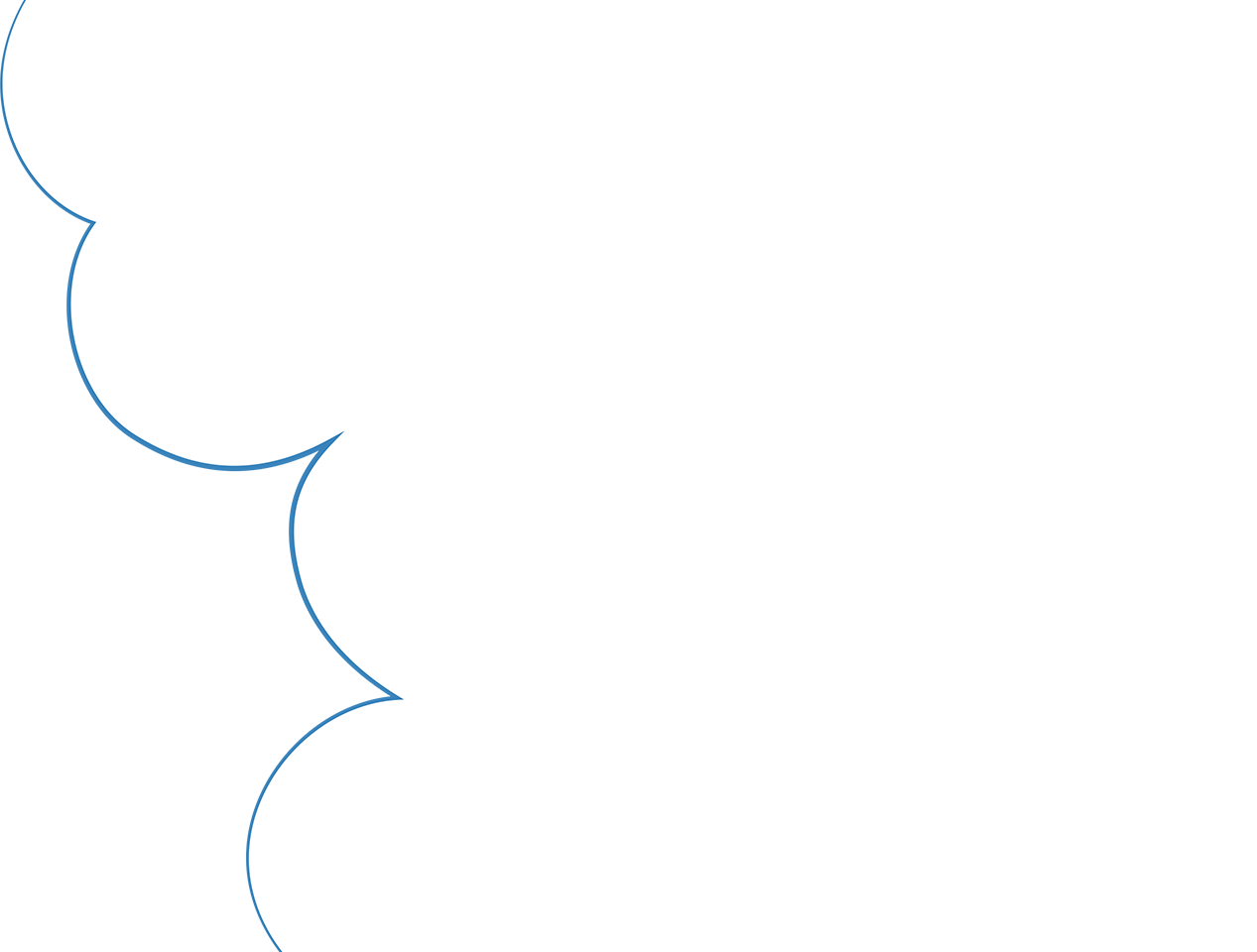 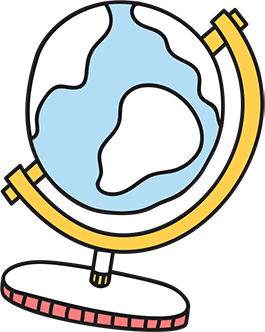 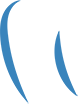 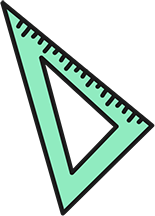 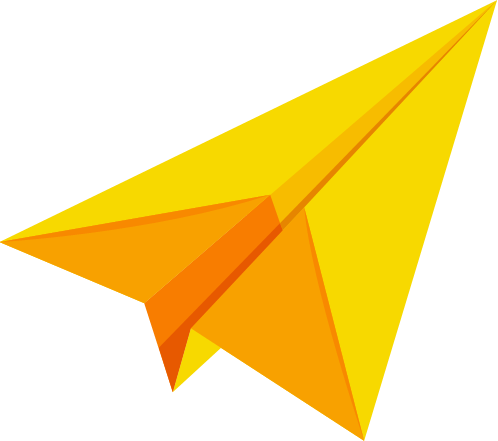 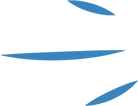 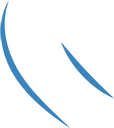 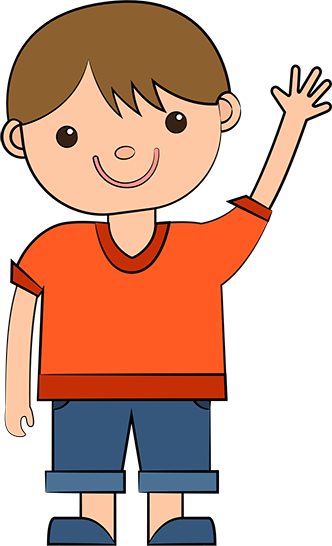 TIẾT 2
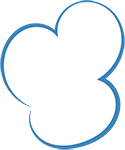 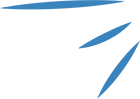 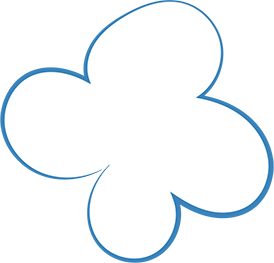 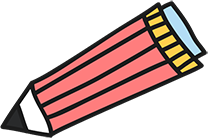 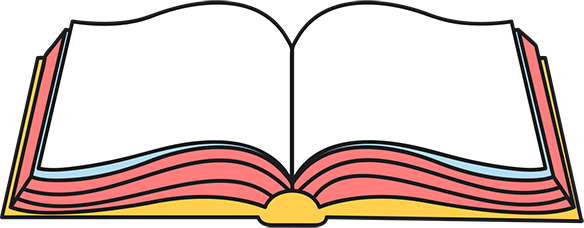 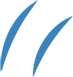 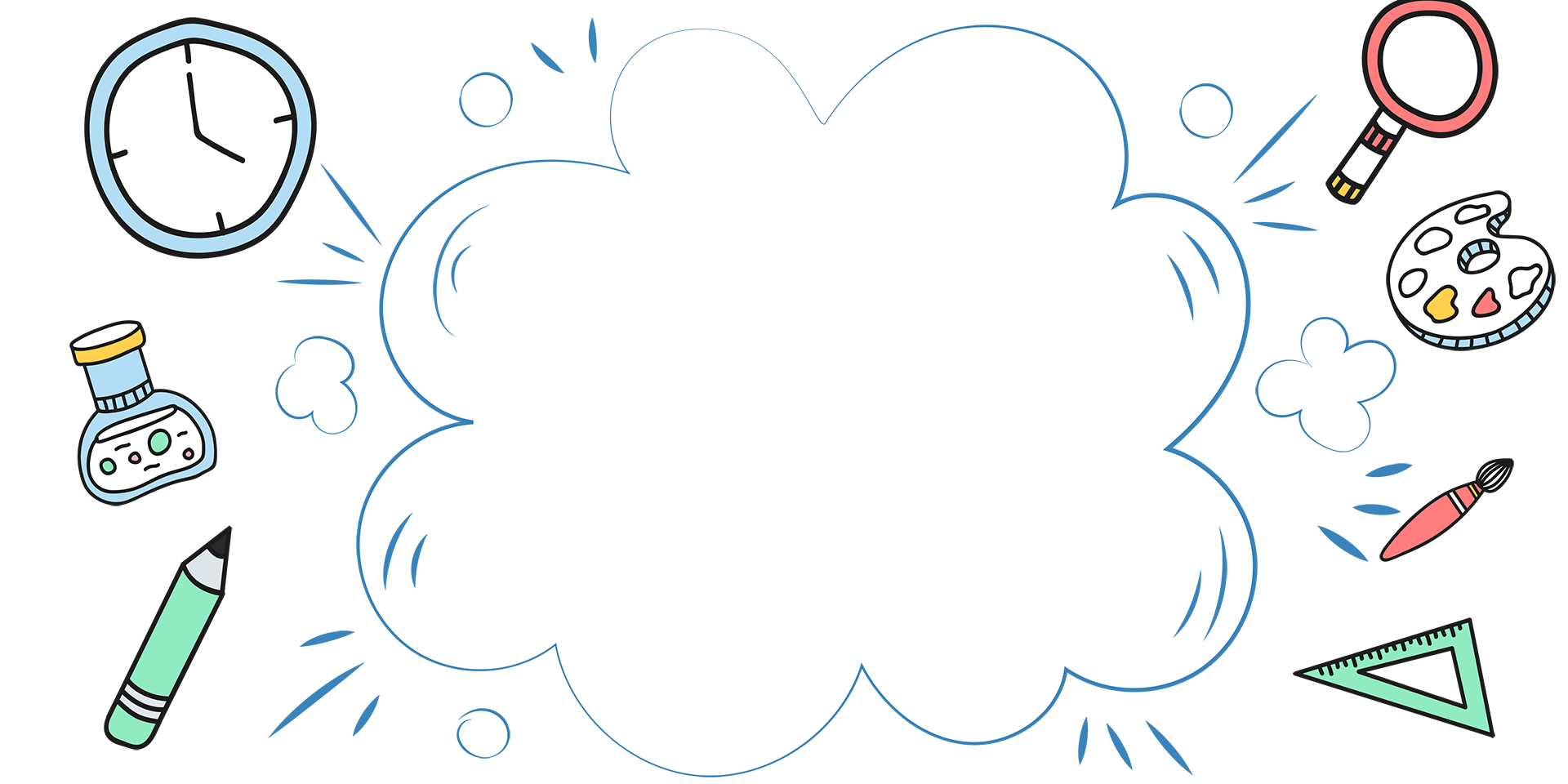 KHỞI ĐỘNG
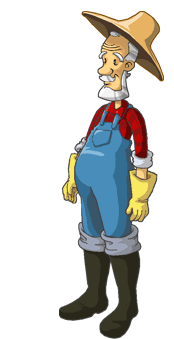 NHỔ CÀ RỐT
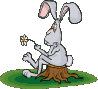 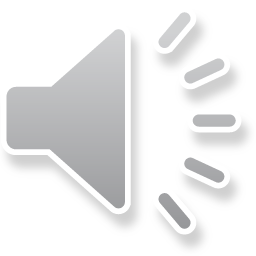 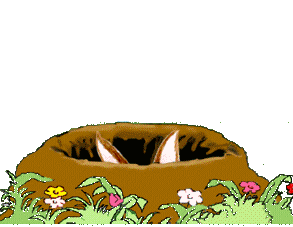 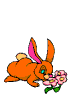 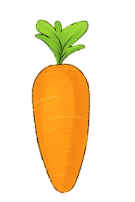 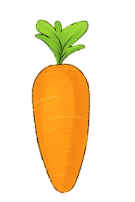 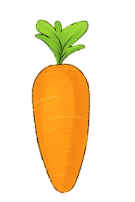 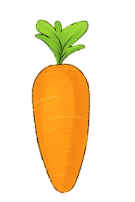 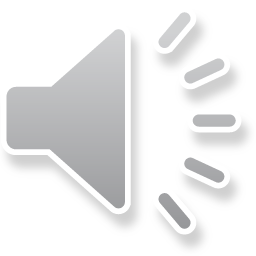 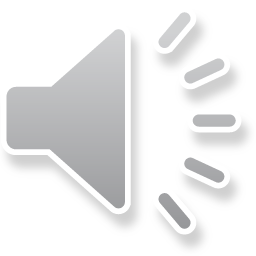 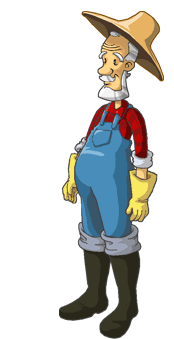 Con có dám thử không?
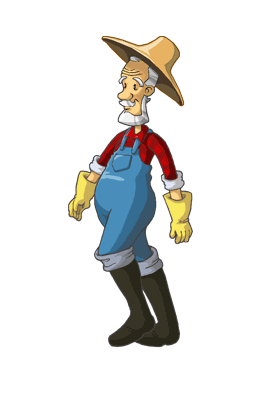 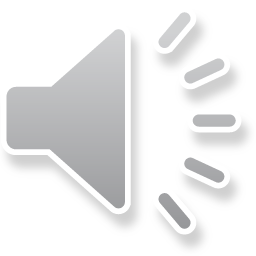 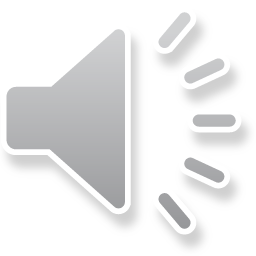 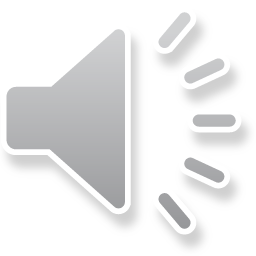 Được chứ. Nhưng để ta xem con ở trường có học hành đàng hoàng không thì ta mới cho
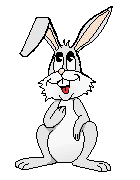 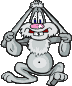 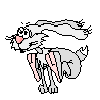 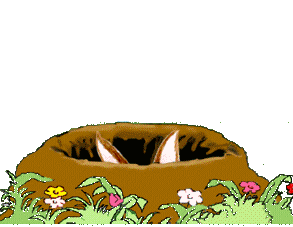 Bác ơi ! Cháu đói lắm bác cho cháu củ cà rốt được không ạ ?
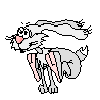 Dạ. Con đồng ý
Giờ ta sẽ cho con tự nhổ cà rốt
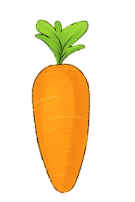 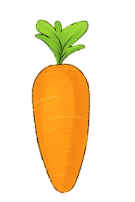 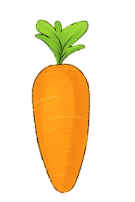 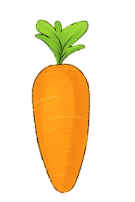 Giá trị của biểu thức:
7 + 43 x 2
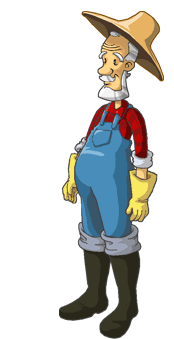 A : 93
B : 83
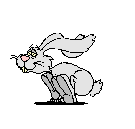 C : 39
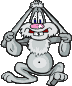 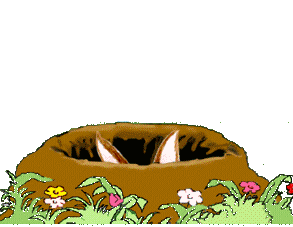 D : 90
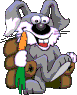 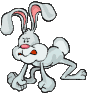 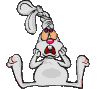 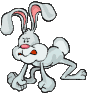 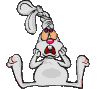 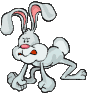 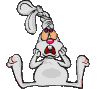 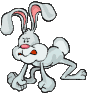 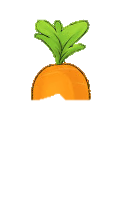 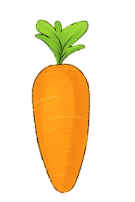 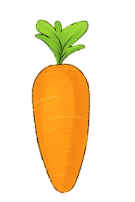 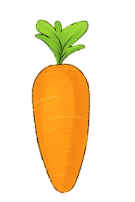 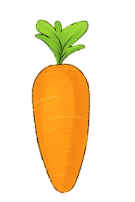 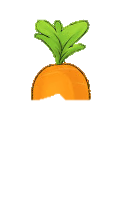 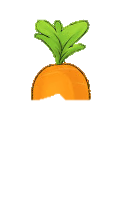 A                   B                   C                   D
Giá trị của biểu thức:
 29 – 5 x 4
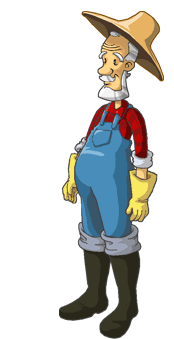 A : 10
B : 9
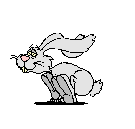 C : 8
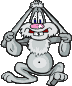 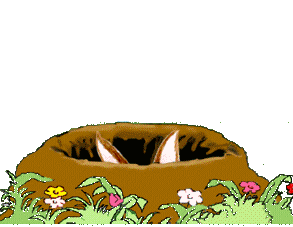 D : 7
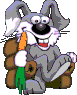 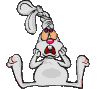 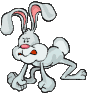 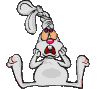 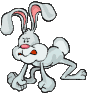 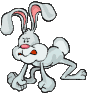 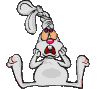 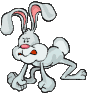 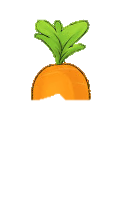 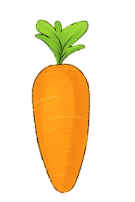 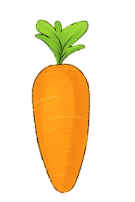 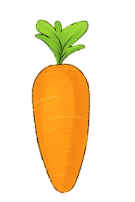 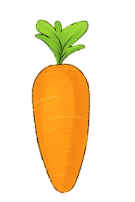 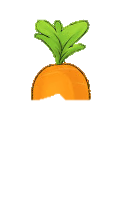 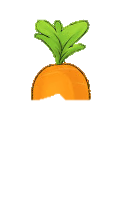 A                   B                   C                   D
Giá trị của biểu thức:
900 : 3 - 20
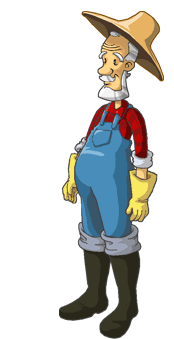 A : 200
B : 820
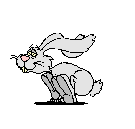 C : 280
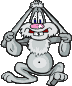 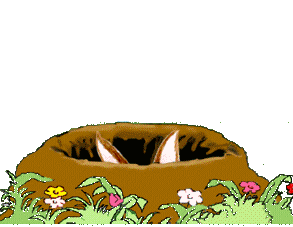 D : 20
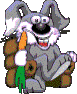 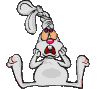 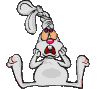 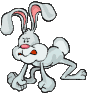 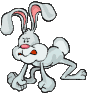 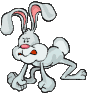 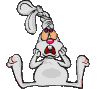 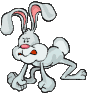 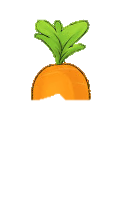 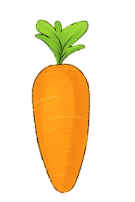 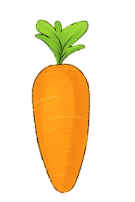 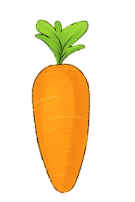 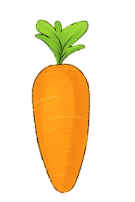 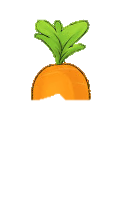 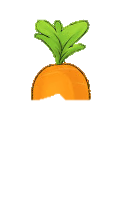 A                   B                   C                   D
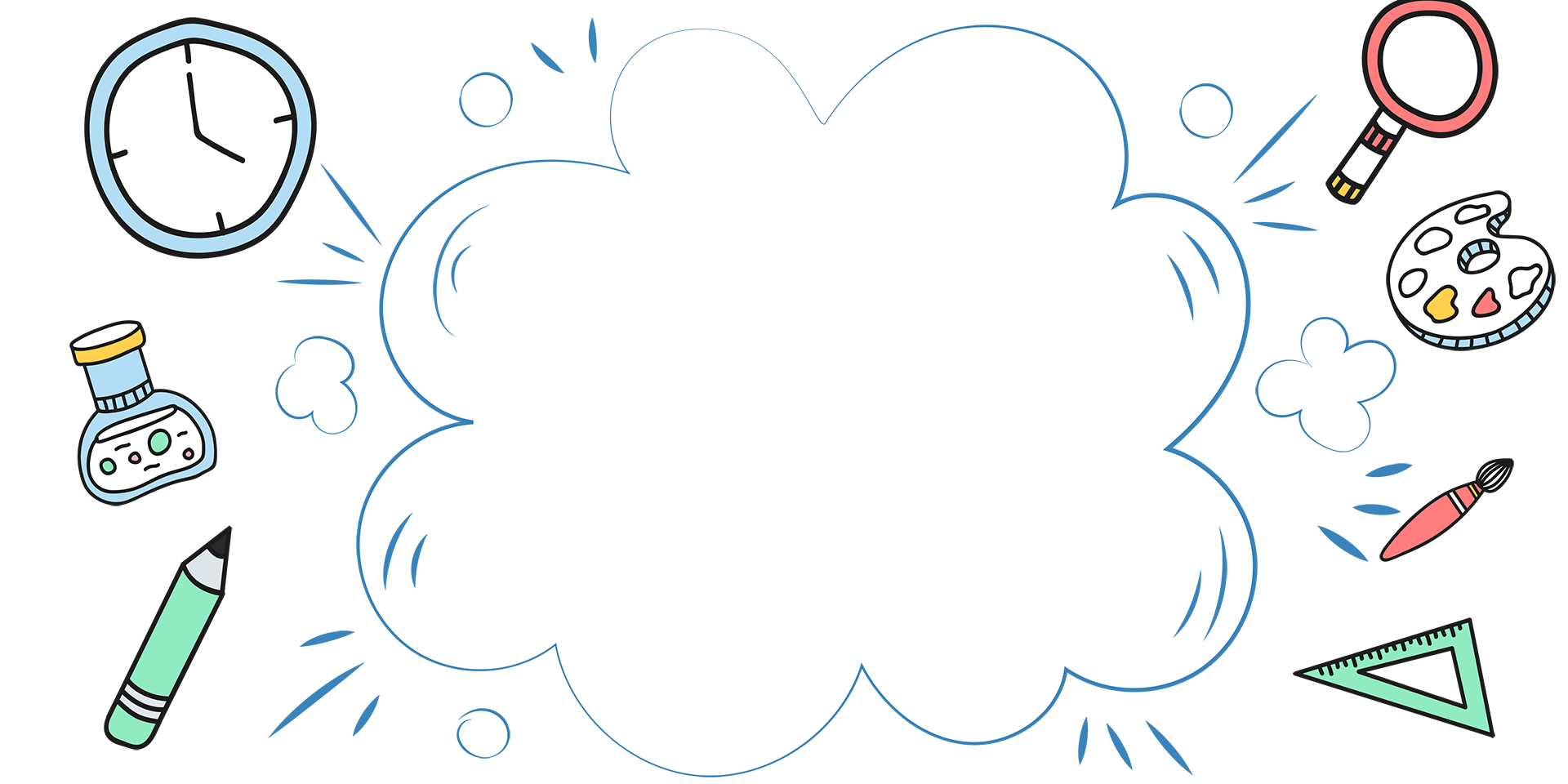 KHỞI ĐỘNG
Tính giá trị của biểu thức:
1
a) 182 – (96 – 54)
= 182 - 42
= 40
b) 7 x (48 : 6)
= 7 x 8
= 56
Chọn số là giá trị của mỗi biểu thức dưới đây:
2
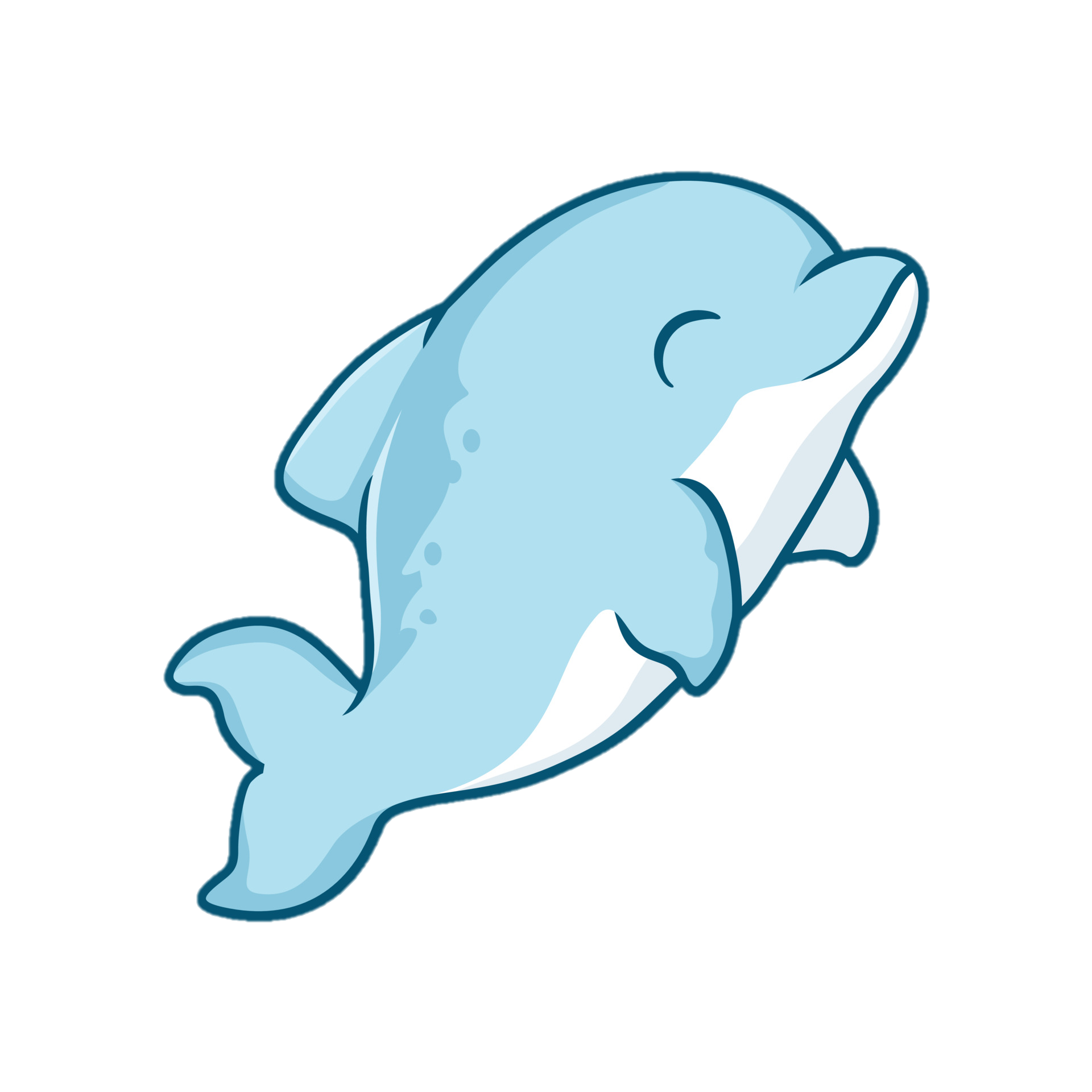 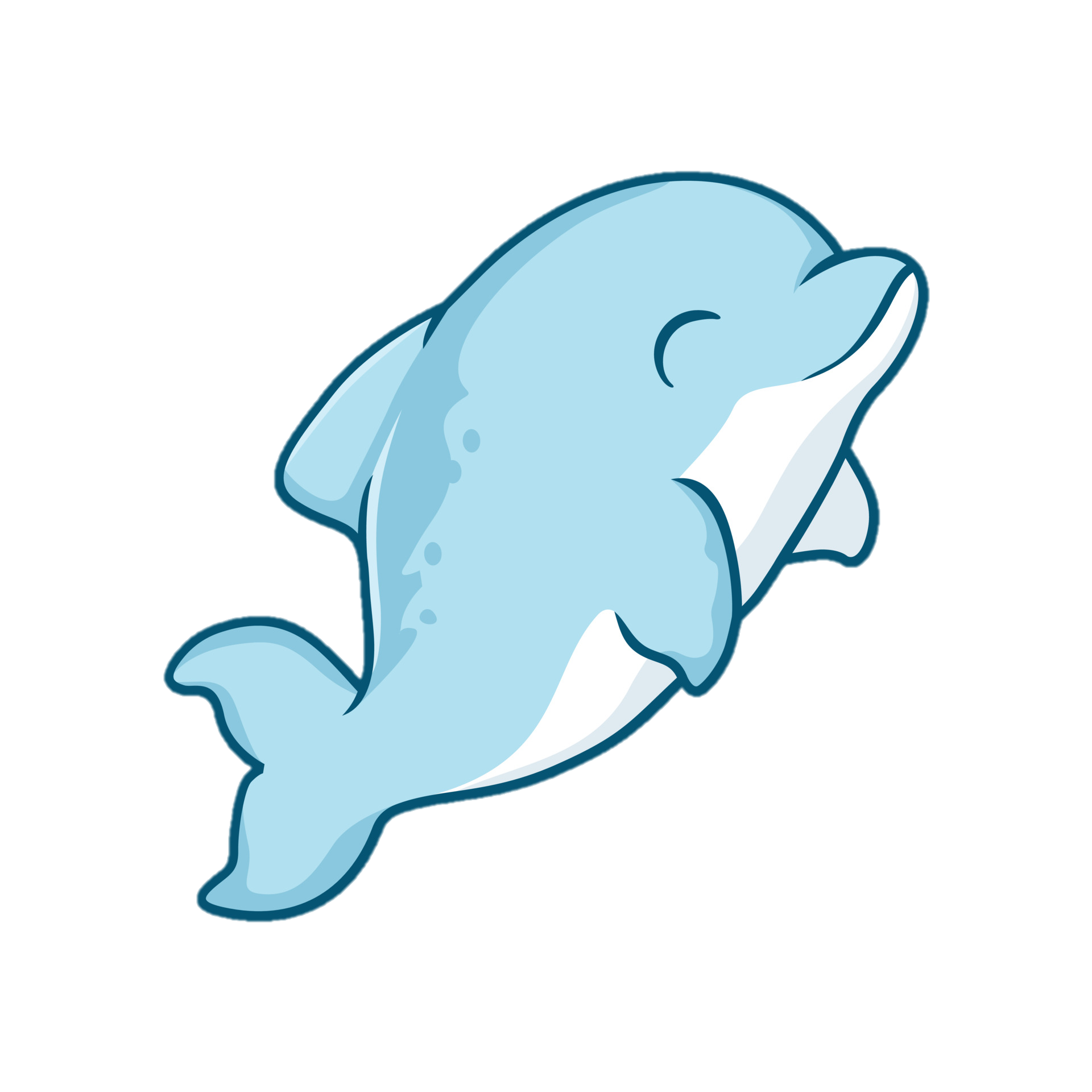 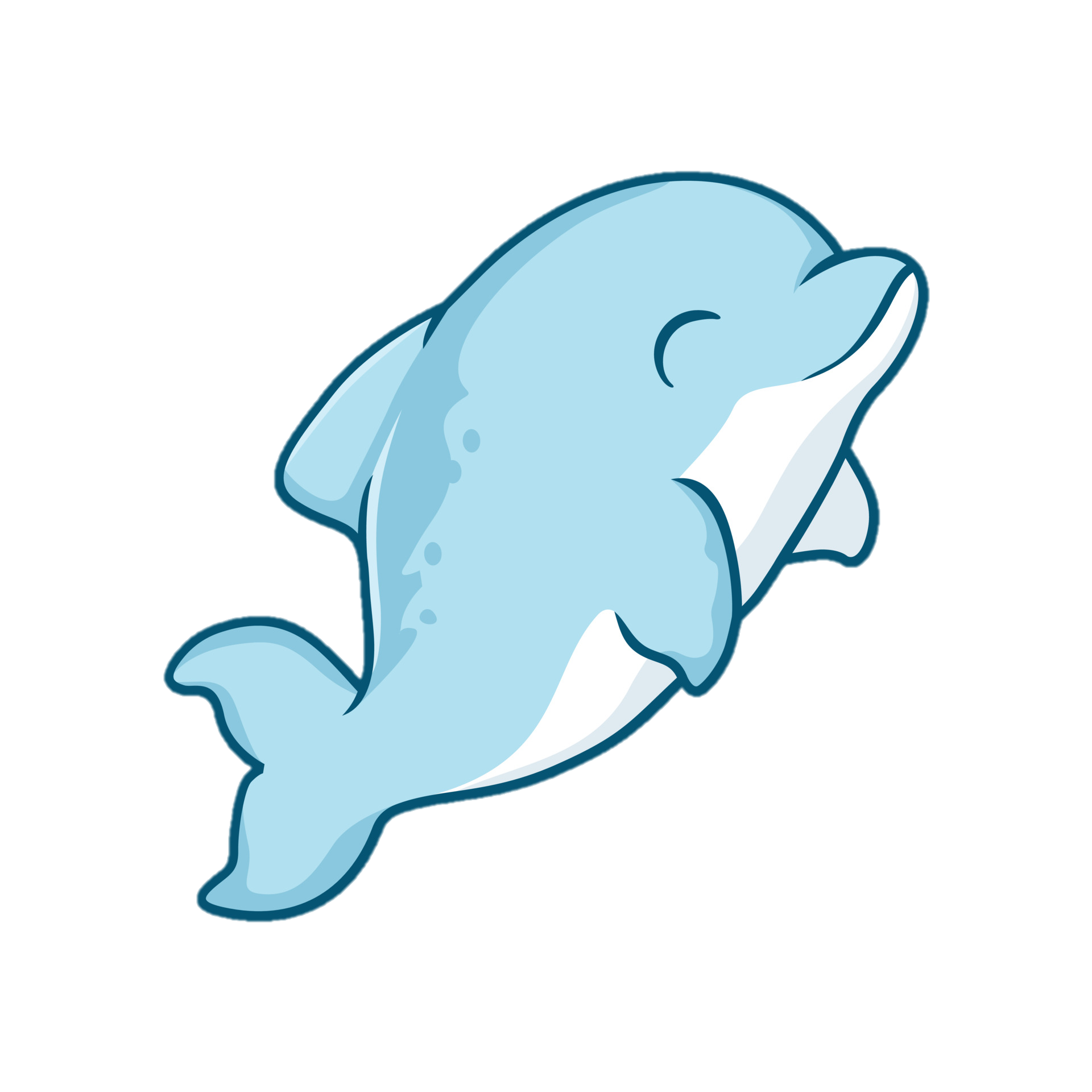 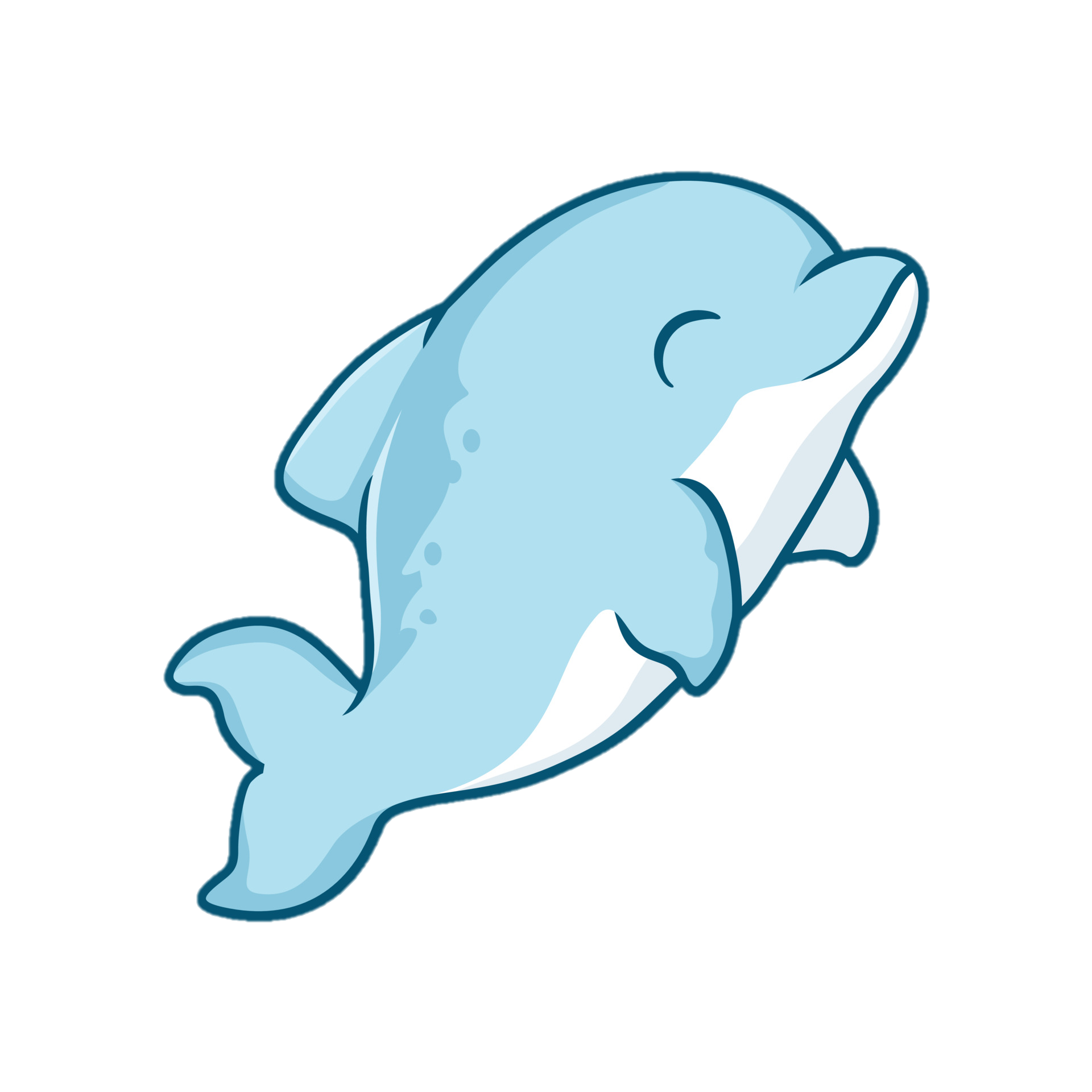 4 x (54 – 44)
(25 + 45) x 3
52 + 24 x 2
(33 + 67) : 2
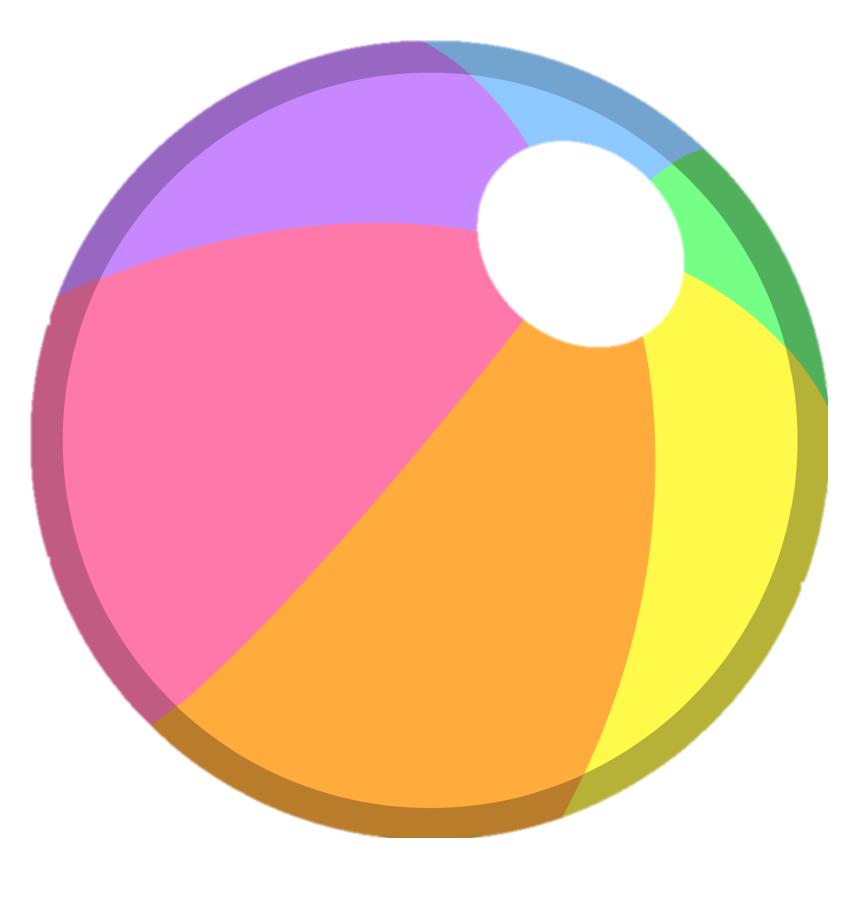 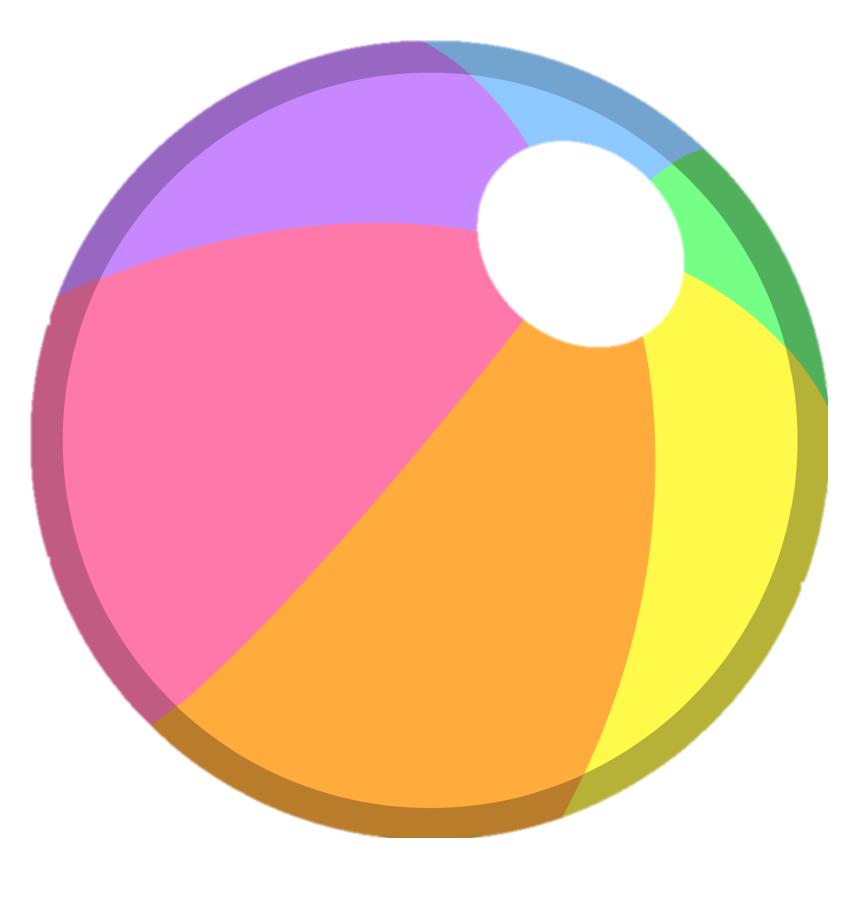 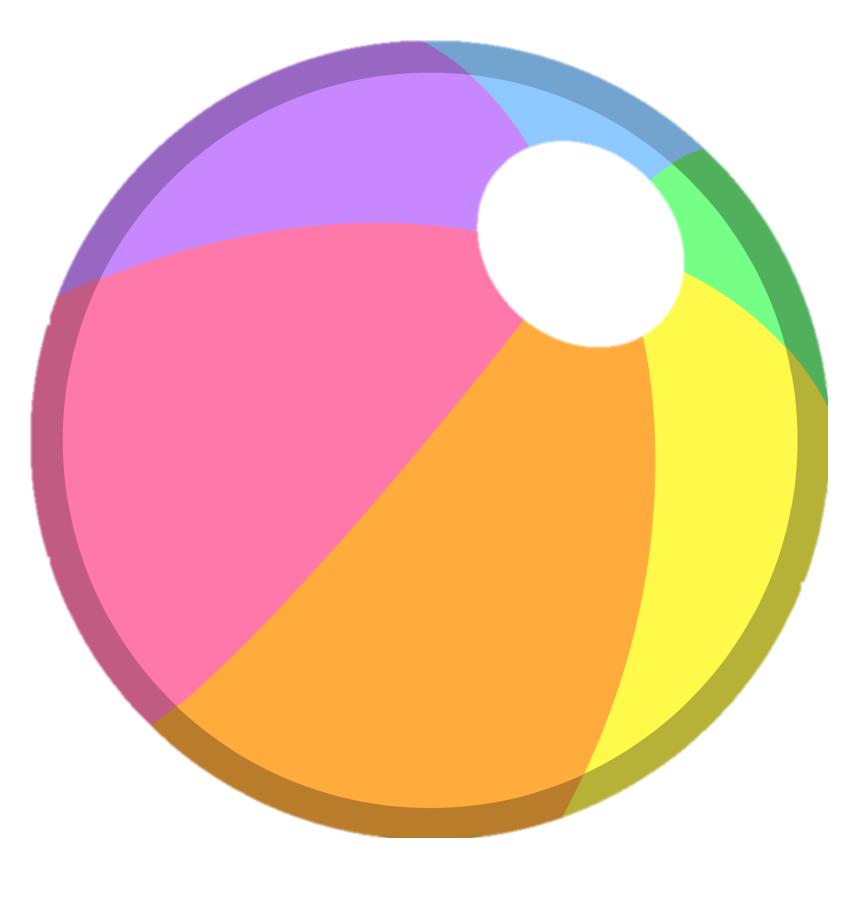 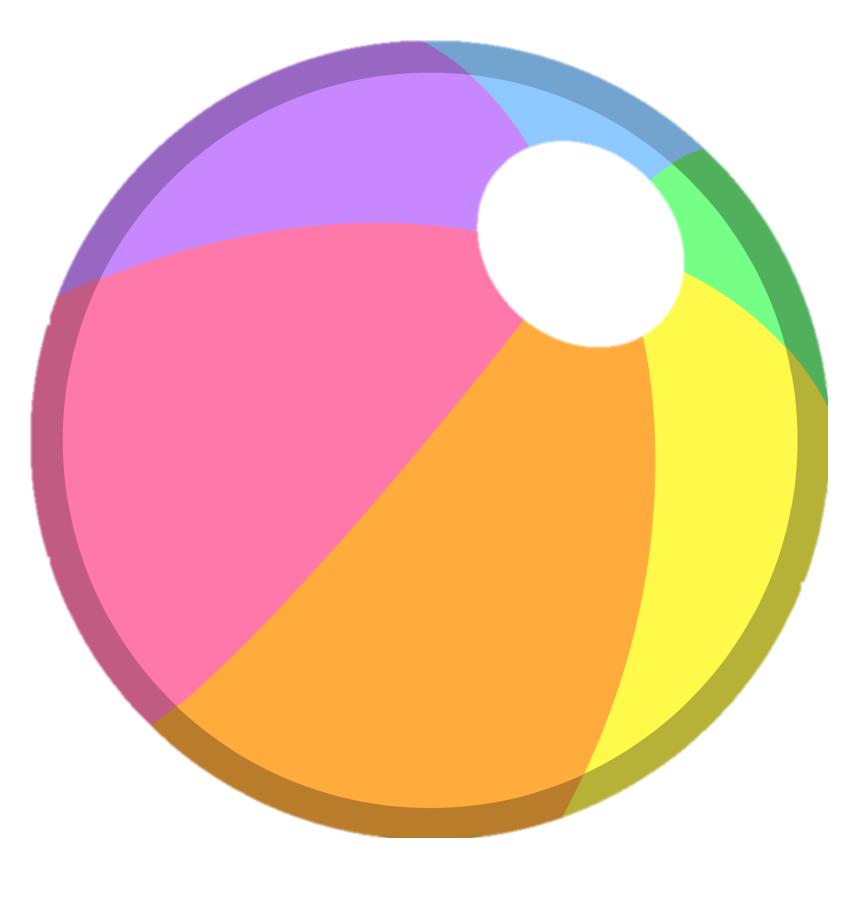 A
B
50
100
210
40
D
C
Tính giá trị của biểu thức:
3
a)
27 + 34 + 66
= 27 + (34 + 66)
= 27 + 100
= 127
= 7 x (2 x 5)
b)
7 x 5 x 2
= 7 x 10
= 70
4
Người ta đóng 288 bánh xe ô tô vào các hộp, mỗi hộp 4 bánh xe. Sau đó đóng các hộp vào các thùng, mỗi thùng 8 hộp. Hỏi người ta đóng được bao nhiêu thùng bánh xe ô tô?
Bài giải
Người ta đóng được số hộp bánh xe là:
288 : 4 = 72 (hộp)
Người ta đóng được số thùng bánh xe là:
72 : 8 = 9 (thùng)
                     Đáp số: 9 thùng bánh xe
Đố em!
4
Chọn phép tính “+; -; x; :” thích hợp thay cho dấu “?” để được biểu thức có giá trị bén nhất.
= 0
x
6)
(6
6
?
-
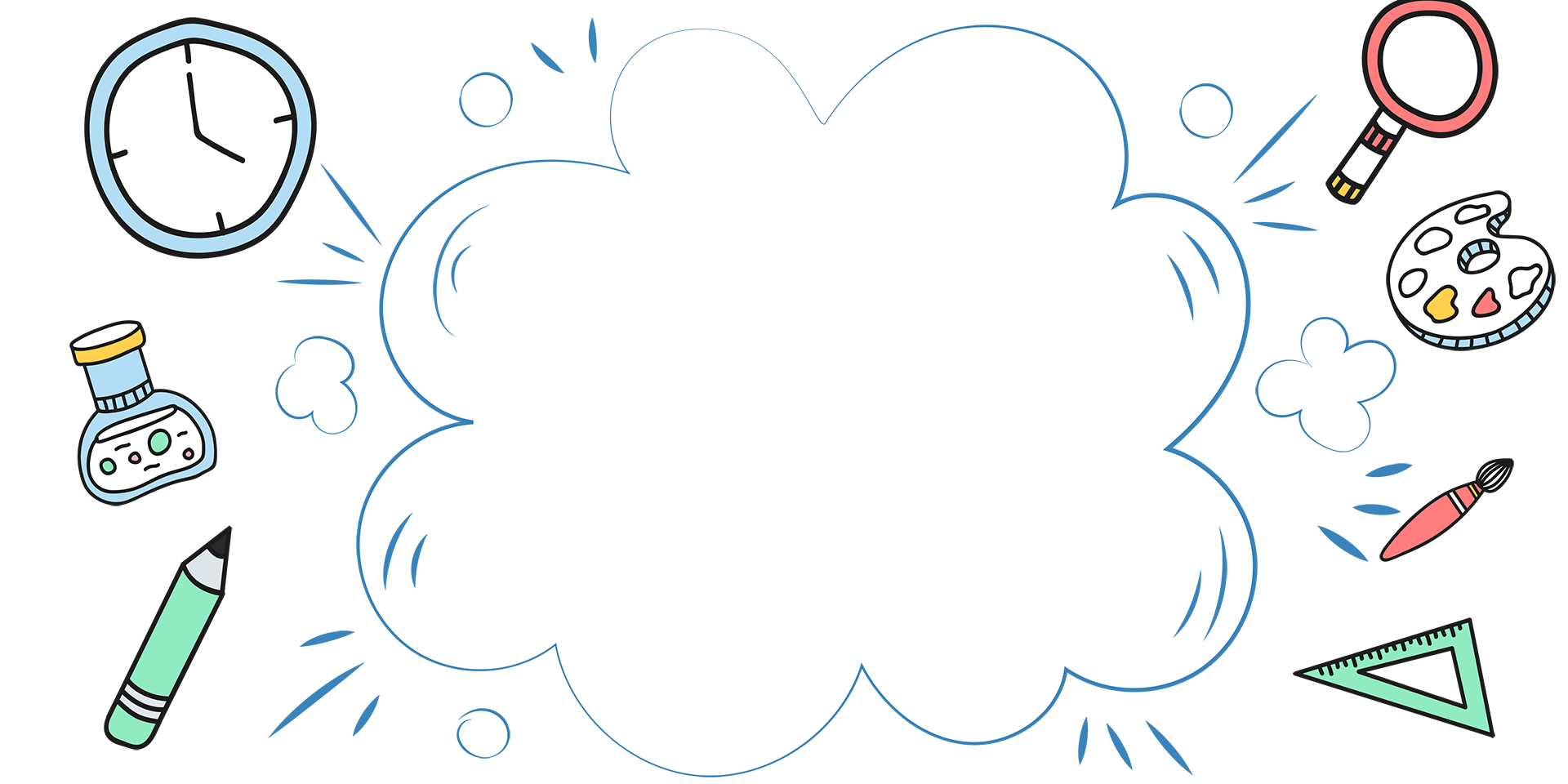 CỦNG CỐ